Spelling rule ‘tch’
The most common way of spelling the sound ‘ch’ is using the digraph ‘ch’

BUT BE CAREFUL!

If the ‘ch’ sound comes straight after a short vowel sound you have to use ‘tch’
Short vowel sounds
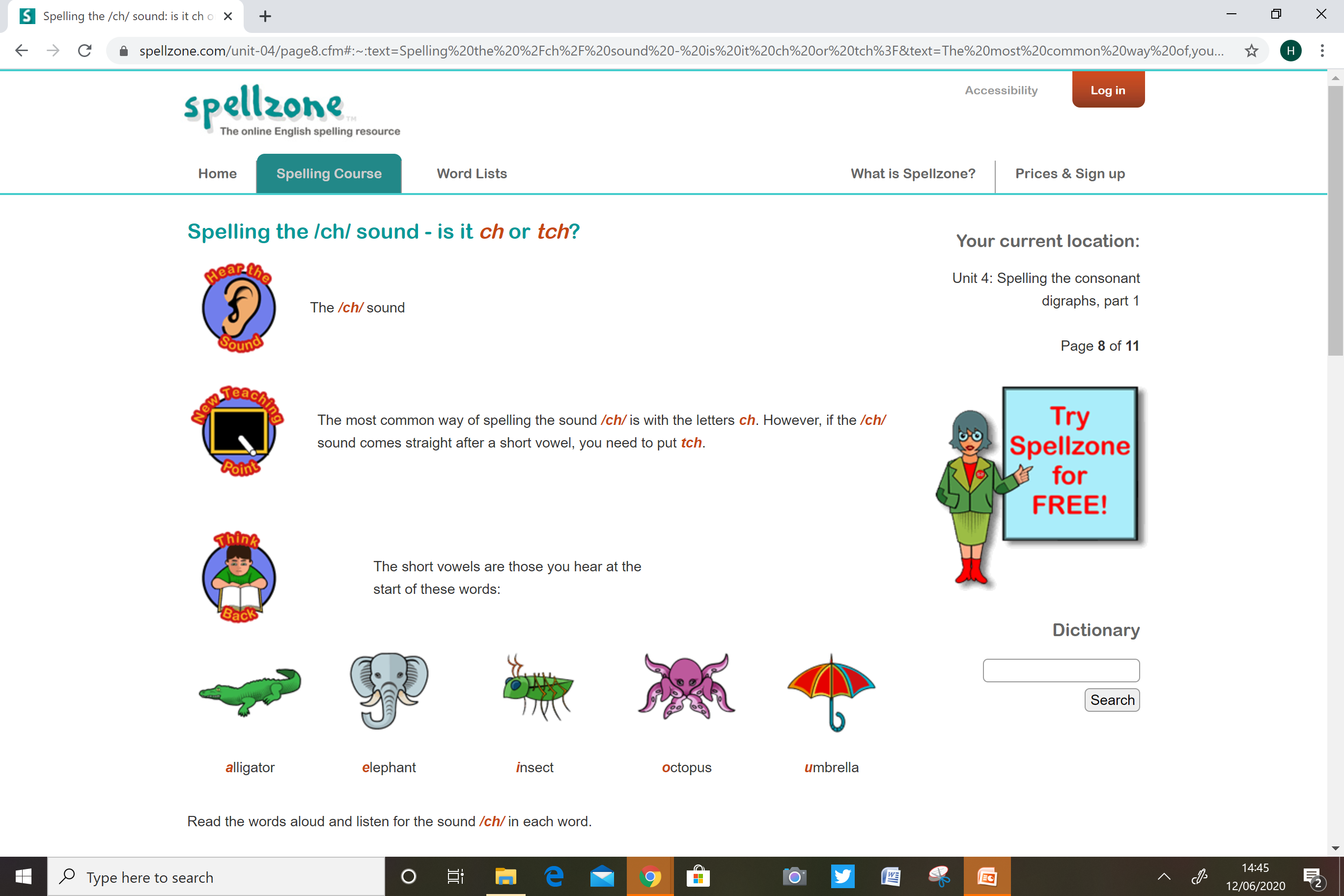 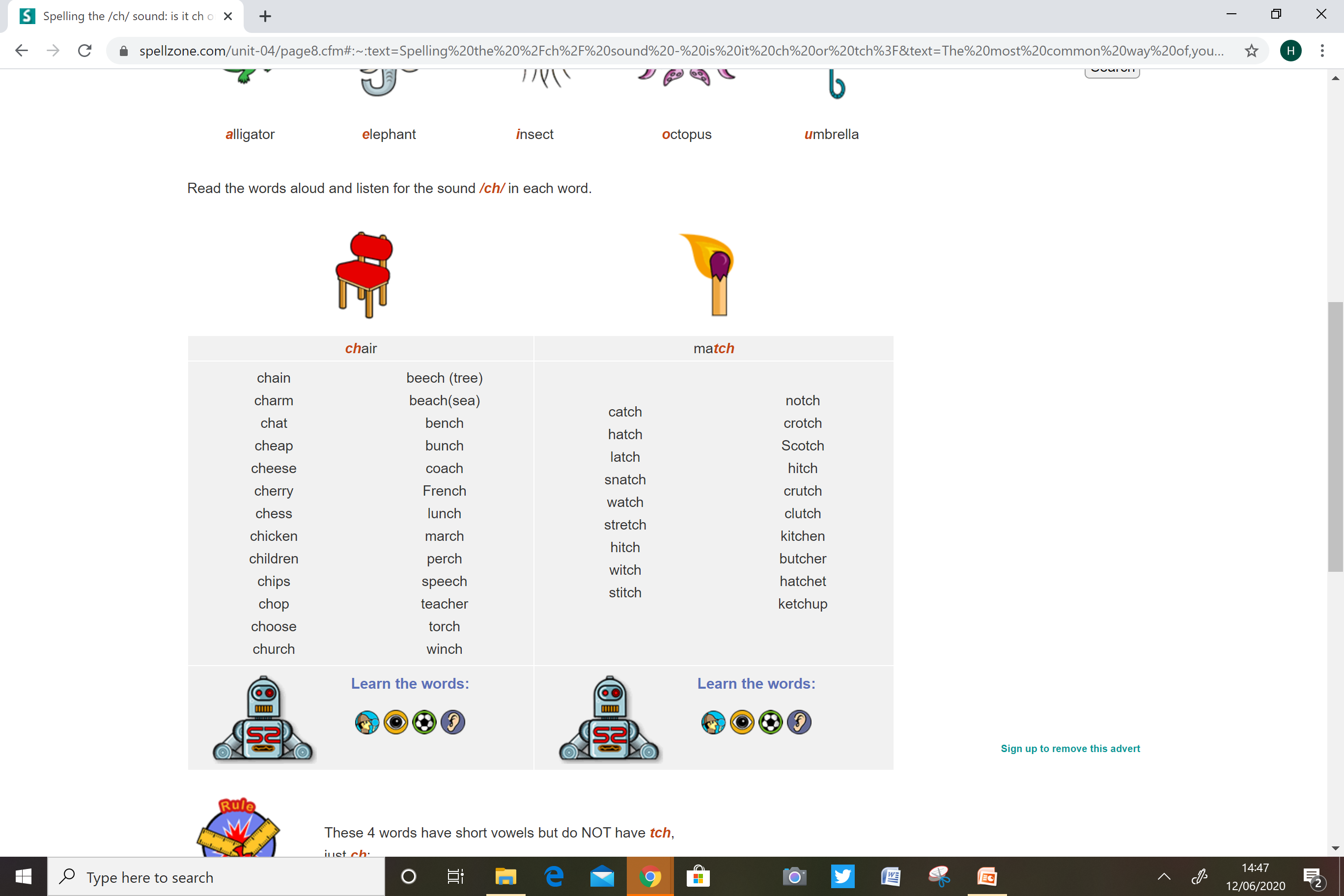 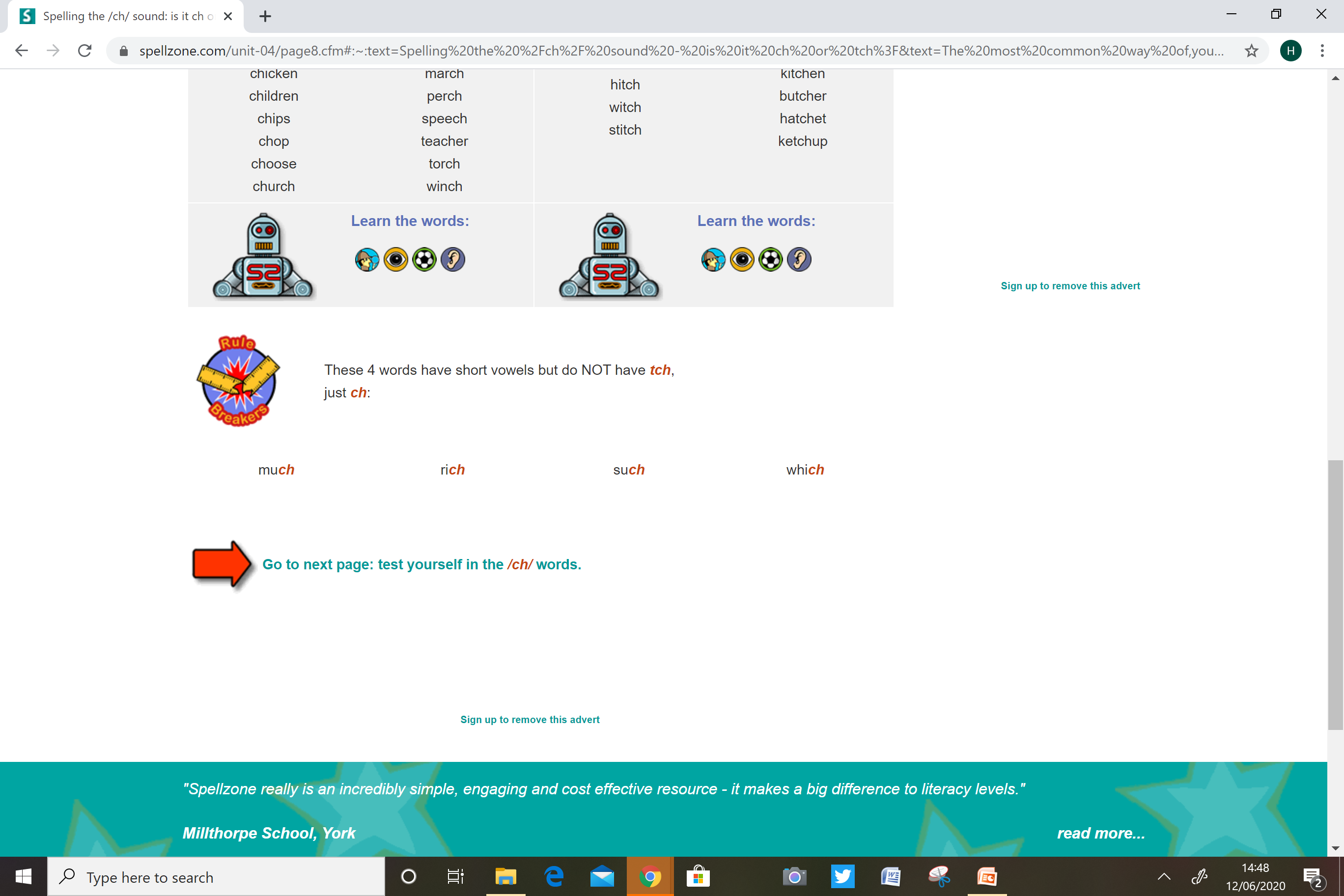